Automotive Technology: Principles, Diagnosis, and Service
Seventh Edition
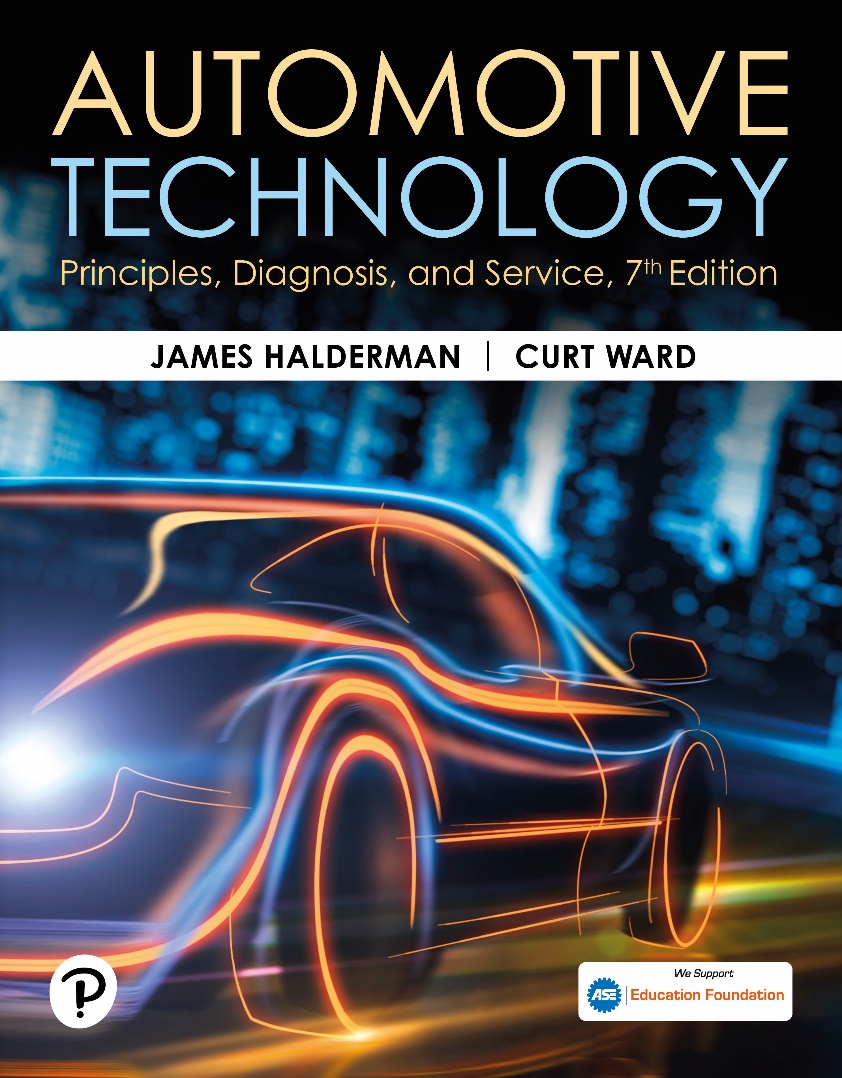 Chapter 14
Preventative Maintenance and Service Procedures
Copyright © 2023 Pearson Education, Inc. All Rights Reserved
[Speaker Notes: INSTRUCTOR NOTE: This presentation includes text explanation notes, you can use to teach the course.  When in SLIDE SHOW mode, you RIGHT CLICK and select SHOW PRESENTER VIEW, to use the notes.]
Learning Objectives (1 of 3)
14.1 List items or systems that require routine  maintenance and describe when it should be performed.
14.2 Describe steps to follow when getting a vehicle ready for service.
14.3 Explain process to be followed in safety inspection.
14.4 Explain process to be followed in windshield wiper service.
14.5 Explain process to be followed in cabin filter replacement.
Learning Objectives (3 of 3)
14.6 Explain process to be followed in air filter inspection/replacement.
14.7 Describe brake fluid inspection procedure.
14.8  Explain automatic transmission fluid check.
14.9  Explain how to check power steering fluids.
14.10 Describe how to measure accessory belt tension.
14.11 Describe how to check wheels and tires.
14.12 Describe how to lubricate the chassis.
14.13 Describe how to check the differential fluid.
Learning Objectives (2 of 2)
14.14 Describe how to check the manual transmission fluid.
14.15 Describe how to perform under-vehicle inspection.
14.16 Discuss the purpose and function of diesel exhaust fluid (DEF).
Preventative Maintenance
Preventative maintenance (P M) means periodic service work performed on a vehicle that will help keep it functioning correctly for a long time.
Intervals expressed in time and/or miles:
Every six months (could be longer for many vehicles)
Every 5,000 to 10,000 miles (8,000 to 16,000 km) depending on the vehicle and how it is being operated
Either of the above, whichever occurs first
Getting Ready for Service
Pre-Service Inspection.
Note any pre-existing damage
Check for valid license plates
Protect the vehicle.
Install seat, floor, and steering wheel covers
Protect the technician
Connect the exhaust hose to the tailpipe
Wear personal protective equipment
Figure 14.1 Cover Steering Wheel
Before service begins, be sure to cover the seats, floor, and steering wheel with protective coverings.
[Speaker Notes: TECH TIP: Lower the Driver’s Side Window
Many shops have a standard operating procedure that the driver’s side window be lowered whenever 
the vehicle is driven into the shop. This is done for two reasons:
1. Helps prevent the keys from being locked in the vehicle.
2. Can prevent damage to the door glass or weather strips. Many vehicles lower the glass slightly 
when the door is opened to clear the weather seal. If the battery is disconnected, the window 
cannot be low- an cause the glass to shatter or cause
damage to the weather strip.]
Figure 14.2 Vent Exhaust
An exhaust system hose should be connected to the tailpipe(s) whenever the engine is being run indoors
Safety Inspection
These inspections should include all of the following:
Exterior lights
Horn
Windshield wipers
Mirrors
Defroster fan operation
Steering for excessive looseness or leaks
Tire condition
Exhaust system
Shock absorbers
Parking brake operation
Windshield Wiper and Washer Fluid Service
Check for:
Proper operation of wipers and washers
Condition of wiper blades (front and rear)
Washer reservoir level
Figure 14.3 Windshield Repair
A professional stone chip repair being performed on a windshield. The unit applies a vacuum to the crack and then inserts a resin to completely seal the chip.
Figure 14.4 Wipers
Installing a wiper blade insert into a wiper arm
[Speaker Notes: TECH TIP: Do No Harm
As stated in the Hippocratic oath, a doctor agrees first to do no harm to the patient during treatment. Service technicians should also try to do no harm to the vehicle while it is being serviced.  Always ask, “Am I going to do any harm if I do this?” before you do it.
TECH TIP: Carefully Check the Windshield
Chips or cracks in the windshield are often caused by stones or debris often kicked up by the 
vehicle ahead.
Extreme temperature changes may cause the glass to shrink and expand, leading to cracks. Generally, 
a small crack or chip can be repaired and does not require the windshield to be replaced. While 
there
are many do-it-yourself (DIY) fixes are posted on the Internet, most experts recommend that a 
professional repair for a long-term solution rather than a temporary repair. ● SEE FIGURE 14–3.
 TECH TIP Carefully Check the Windshield
Chips or cracks in the windshield are often caused by stones or debris often kicked up by the vehicle ahead.
Extreme temperature changes may cause the glass to shrink and expand, leading to cracks. Generally, a small crack or chip can be repaired and does not require the windshield to be replaced. While there
are many do-it-yourself (DIY) fixes are posted on the Internet, most experts recommend that a professional repair for a long-term solution rather than a temporary repair. ●         14–3.]
Frequently Asked Question: Why Is Windshield Washer Fluid Regulated?
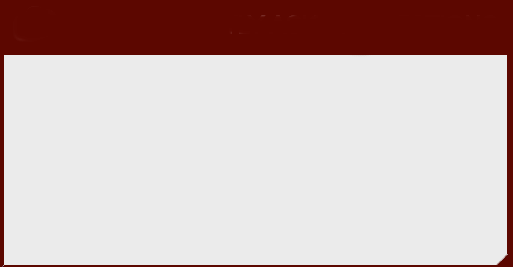 ?   Frequently Asked Question
Why Is Windshield Washer Fluid Regulated? Automotive windshield washer fluid (AWWF) is a source of pollution because it can contain high levels of methanol, a volatile organic compound (VOC), which is a component of ground-level ozone, one of the  main pollutants in smog. The VOC content (methanol) in automotive windshield washer fluid is regulated/limited by federal and, in some cases, by state and local regulation. At the federal level, VOC content is limited to 35% by weight. State and local regulations are more restrictive than the federal regulation, restricting the sale of windshield washer fluid to a VOC weight content that is lower than the 35% federal standard.
Figure 14.5 Washer Solvent
(a) The windshield wiper fluid reservoir cap is usually labeled with a symbol showing a windshield washer. (b) Use only the recommended washer fluid. Never use antifreeze in the windshield washer reservoir
Cabin Filter Replacement
Is used in the heating, ventilation, and air-conditioning     (H V A C) system to filter the outside air drawn into the passenger compartment.
Some filters contain activated charcoal to help eliminate odors.
The cabin air filter should be replaced often—every year or every 12,000 miles (19,000 km).
Figure 14.6 Cabin Filter
A cabin filter can be accessed either through the glove compartment or under the hood on most vehicles
Air Filter Inspection/Replacement
It filters dirt from the air before it enters the intake system of the engine.
Should be replaced according to vehicle manufacturer’s recommendations.
A clogged filter will decrease the engine efficiency.
Should be replaced more frequently under dusty conditions.
Figure 14.7 Air Filter
(a) A typical dirty air filter. (b) Always check the inlet passage leading to the air filter for debris that can reduce airflow to the engine
Animation: Cabin Filter(Animation will automatically start)
Brake Fluid Inspection
The brake fluid should be checked at the same time the engine oil is changed.
Low fluid level can be caused by:
Normal disc brake wear.
A leak in the hydraulic system.
Use the correct replacement fluid:
DOT 3
DOT 4
DOT 5
DOT 5.1
Figure 14.8 Master Cylinder
A master cylinder with a transparent reservoir. The brake fluid level should be between the MAX and the MIN levels as marked on the reservoir
Figure 14.9 Brake Fluid
DOT 3 brake fluid. Always use fluid from a sealed container because brake fluid absorbs moisture from the air
Animation: Brake Fluid Level Check(Animation will automatically start)
Frequently Asked Question: What Is Used in the Clutch Master Cylinder?
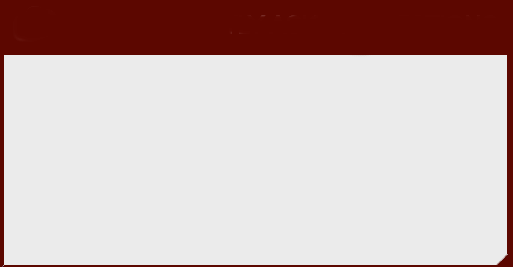 ?   Frequently Asked Question
What Is Used in the Clutch Master Cylinder? Vehicles equipped with a manual transmission often use a hydraulically operated clutch. This type of clutch operation uses a master cylinder and an actuator cylinder near the clutch assembly. When the driver depresses the clutch pedal, the hydraulic pressure created in the master cylinder is transferred to the actuator cylinder, which moves and actuates the clutch. Most hydraulic clutches use DOT 3 brake fluid. Check to see that the level is between the maximum and the minimum levels as shown by lines on the reservoir. If low, check for a leak in the system, as it is not normal for brake fluid level to decrease over time.
Figure 14.10 Brake Fluid Test Strips
Brake fluid test strips are a convenient and easy-to-use method to determine if the brake fluid needs to be replaced
Question 1: ?
Why should brake fluid not be filled above the full or M A X level as indicated on the master cylinder reservoir?
Answer 1
To allow for expansion of the fluid due to heat.
Engine Oil Inspection
Should be checked when the vehicle is parked on level ground and after the engine has been off for at least several minutes.
The oil level indicator, commonly called a dipstick, is clearly marked and in a convenient location.
The “add” mark is usually at the 1 quart low point.
Figure 14.11 Oil Level Indicator
A typical oil level indicator (dipstick)
Figure 14.12 Engine Oil Reading
The oil level should be between the MAX and the MIN marks when the vehicle is on level ground and oil has had time to drain into the oil pan
Frequently Asked Question: Can I Switch from Synthetic Oil to Regular Oil?
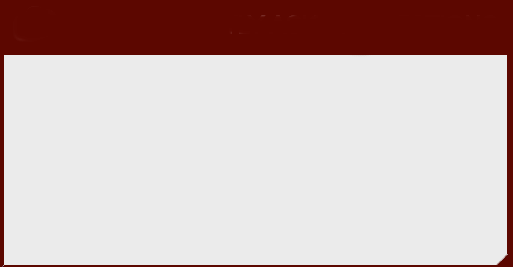 ?   Frequently Asked Question
Can I Switch from Synthetic Oil to Regular Oil? Yes. All oil is miscible, meaning that it can be readily mixed. Therefore, synthetic oil can be used one time and then regular mineral oil used the next time. Most important, however, is that the oil be changed at intervals that are never longer than specified by the vehicle manufacturer.
Chart 14.1
[Speaker Notes: The difference between “normal” and “severe” use as specified by many vehicle manufacturers]
Frequently Asked Question: How Does an Oil Life Monitor Work?
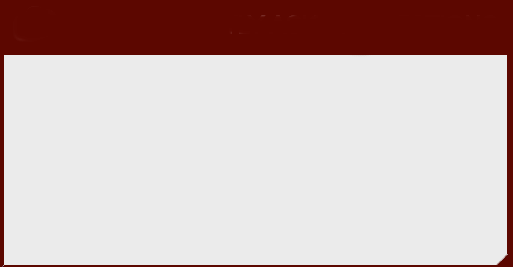 ?   Frequently Asked Question
How Does an Oil Life Monitor Work? Some OEMS  use a sensor to measure oil temperature and acidity, most vehicle oil change monitors function three ways: 1. Vehicle mileage. This is the most commonly used vehicle service monitoring system. When a certain number of miles has occurred since it was reset, the control module will turn on a dash light that states maintenance is required. 2. Oil life computer program. A computer program called an algorithm, is used to determine the life of the engine oil. sensor input), and the number of miles traveled. 3. Oil condition sensor. This sensor measures the dielectric properties of the oil, which changes when exposed to water, soot, ash, and glycol in the oil. A computer program takes the information from the sensor about dielectric property of the oil to determine when to light the “change oil” lamp.
Frequently Asked Question: What Is the Magnuson-Moss Act?
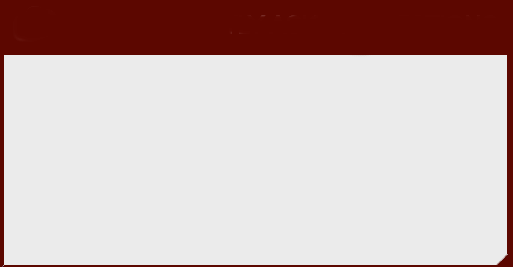 ?   Frequently Asked Question
What Is the Magnuson-Moss Act? Passed into law in 1975, allows use of non–original equipment replacement parts during the service or repair of a vehicle without losing the factory warranty.  This means that any oil or air filter, spark plug, or other service part can be used, unless the manufacturer furnishes these parts for free during the warranty period. The manufacturer cannot deny paying a warranty claim for a fault unless the replacement part is proved to be the cause of the condition needed to be covered by the warranty. It is up to the business owner, service manager, or technician to determine if the replacement part is of good quality. While this is very difficult or impossible, unless defects are obviously visible, the best solution is to use the original equipment manufacturer (OEM) parts or service parts from a well-known company.
Cooling System Inspection
Inspection methods:
Visual
Test strips
Boiling/freeze points (refractometer and hydrometer)
Hybrid vehicles may have multiple cooling systems.
Use the correct coolant when servicing.
Dispose of old coolant according to local and federal laws.
Inspect hose and clamps, radiator and heater core for leaks.
Figure 14.13 Expansion Tank
Visually check level and color of coolant in coolant recovery or surge tank
Figure 14.14 Freeze Protection
(a) A refractometer is used to measure the freezing point of coolant. A drop of coolant is added to a viewing screen, the lid is closed, and then held up to the light to view the display on the tool. (b) The use of test strips is a convenient and cost-effective method to check coolant condition and freezing temperature
Animation: Coolant Refractometer(Animation will automatically start)
Animation: Coolant Test, Simple Hydrometer(Animation will automatically start)
Figure 14.15 Coolant Disposal
Used coolant should be stored in a leak-proof container until it can be recycled or disposed of according to local, state, or federal laws. Note that the storage barrel is placed inside another container to catch any coolant that may spill out of the inside container
Figure 14.16 Coolant Leaks
Using a hand-operated pressure tester. Do not exceed the pressure rating of the radiator cap when pressurizing the system. This vehicle had a leaking upper radiator hose that only leaked when system was pressurized
Figure 14.17 Hose Clamps
Hose clamps come in a variety of shapes and designs.
Question 2: ?
What are the three methods for inspecting the cooling system?
Answer 2
A visual inspection, test strips, and boiling/freezing points.
Automatic Transmission Fluid Check
Follow the manufacture’s procedure for checking the fluid.
Transmission gear and temperature typically must be met.
Ensure the correct type of transmission fluid is used when adjusting the fluid level.
The use of the wrong fluid may create shift quality concerns or transmission failure.
The condition of the fluid (smell and color) may indicate further service is needed.
Figure 14.18 AT Fluid Level
A typical automatic transmission dipstick
[Speaker Notes: TECH TIP: The Paper Towel Test
New ATF will penetrate a paper towel better than used oxidized ATF. To compare old fluid with new, place three drops of new fluid on a paper towel and three drops of used ATF on the paper towel about 3 inches from the first sample. Wait for 30 minutes. The new ATF will have expanded (penetrated through the paper towel) much farther than the old, oxidized fluid. This test can be used to convince a customer that the ATF should be changed according to the vehicle manufacturer’s recommended interval even though, to the naked eye, the fluid looks okay.]
Power Steering Fluid
The level is checked with the engine off.
Most reservoirs have a hot and cold file mark.
A low fluid level may indicate a leak.
A high fluid level must be adjusted by removing fluid.
It is critical to use the correct type of power steering fluid when adjusting the fluid level.
Animation: Fill Power Steering System(Animation will automatically start)
Figure 14.19 Brake Fluid Level
Most vehicles use combination filler cap and level indicator (dipstick) that shows the level of power steering fluid in the reservoir
Accessory Drive Belt Inspection
Accessory drive belts should be replaced every four to seven years.
Belts are tensioned in a variety of manners:
Using a belt tension gauge
Marks on a tensioner
Torque wrench reading
Deflection
The belt routing guide is located on an underhood sticker and in the service information.
Figure 14.20 Accessory Belt
A special tool is useful when installing a new accessory drive belt. The long-handled wrench fits in a hole of the belt tensioner
Figure 14.21 Worn Drive Belt
A typical worn serpentine accessory drive belt. Newer belts made from ethylene propylene diene monomer (E P D M) do not crack like older belts that were made from neoprene rubber
Figure 14.22 Drive Belt Comb
If the wear gauge can be moved side to side, then the belt is worn and should be replaced. It is almost impossible to check a serpentine belt made from EPDM for wear visually without using a wear gauge
[Speaker Notes: TECH TIP: The Water Spray Trick
Lower-than-normal alternator output could be the result of a loose or slipping drive belt. All belts (V and serpentine multigroove) use an interference angle between the angle of the Vs of the belt and the angle of the Vs on the pulley. Over time, this interference angle is worn off the edges of the V of the belt. As a result, the belt may start to slip and make a squealing sound, even if tensioned properly.  A fast method to determine if the noise is from the belt is to spray water from a squirt bottle at the belt with the engine running.  • If the belt noise stops, but returns when the belt dries out, the cause is often called chirp and is due to pulley misalignment.• If the belt noise gets louder when sprayed with water, the cause is often called squeal and is caused by low belt tension.]
Serpentine Belt Tension
Serpentine Belts
[Speaker Notes: Replace any serpentine belt that has more than three cracks in any one rib that appears in a 3-inch span]
Figure 14.23 Drive Belt Tensioner
A spring-loaded accessory drive belt tensioner
Animation: Remove and Replace Drive Belt(Animation will automatically start)
Tire and Wheel Service
Tire inflation pressure checked when tires are cold.
Tire pressure checked with a quality gauge.
Tire pressure listed on placard on driver’s door and in the service information.
Tires should be inspected for faults and tread depth.
Rotate tires per the manufacturer’s specifications.
Torque wheels with a torque stick and then a torque wrench.
Figure 14.24 Tire Pressure
The specified tire inflation pressure is printed on a placard on the driver’s door or doorpost. This information may also be located in the glove compartment, the owner’s manual, and in service information
Figure 14.25 Tire Pressure Gauge
An electronic tire pressure gauge is usually more accurate than a mechanical “pencil type” gauge and more likely to provide consistent pressure readings. Do not allow air to escape when testing or the reading will not be accurate
[Speaker Notes: TECH TIP: Two Quick Checks
If the vehicle is hoisted on a frame-contact lift, perform two quick checks:
1. Spin each tire to check that the brakes are not dragging. You should be able to turn all four 
wheels by hand if the parking brake is off and the transmission is in neutral.
2. When spinning the tire, look over the top of the tire to check if it is round. An improperly 
mounted tire or a tire that is out-of-round due to a fault in the tire can be detected by watching 
for the outside of the tire to move up and down as it is being rotated]
Animation: Tire Pressure & Temperature(Animation will automatically start)
Animation: Tire Pressure and Bulge(Animation will automatically start)
Figure 14.26 Tire Rotation
The method most often recommended is the modified X method. Using this method, each tire eventually is used at each of the four wheel locations
Animation: Tire Rotation Modified X(Animation will automatically start)
Animation: Tire Rotation, FWD Vehicle(Animation will automatically start)
Figure 14.27 Wheel Torque
(a) Using a torque wrench is the preferred method to use when installing wheels. Check service information for the specified torque. (b) A color-coded assortment of torque sticks
[Speaker Notes: TECH TIP: Check for Wheel Lock Key
Many vehicles have wheel locks that require a special key to remove. The wise technician should 
always ask the customer or service writer about wheel locks before pulling the vehicle into the 
shop or before the vehicle is hoisted.]
Animation: Tighten Lug Nuts(Animation will automatically start)
Frequently Asked Question: When Is the “Second Click” Heard?
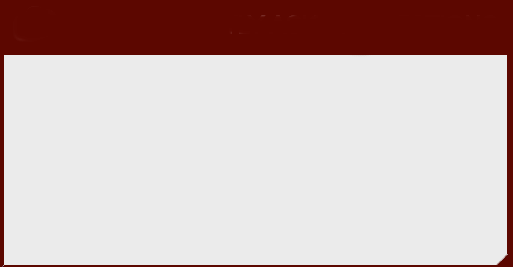 ?   Frequently Asked Question
When Is the “Second Click” Heard? A student was observed applying a lot of force to a clicker-type torque wrench attached to a wheel lug nut. When the instructor asked what the student was doing, the student replied that they were turning the lug nut tighter until they heard a second click from the torque wrench.  This was confusing to the instructor until the student explained that they had heard a second click of the torque wrench during the demonstration. The instructor at once realized that the student had heard a click when the proper torque was achieved, plus another click when the force on the torque wrench was released.  No harm occurred to the vehicle because all of the lug nuts were reinstalled and properly torqued. The instructor learned that a more complete explanation for the use of click-type torque wrenches was needed.
Chassis Lubrication
Grease fitting require lubrication to prevent noise/wear.
Proper lubricant must be used.
Grease with a “G C” rating is for the wheel bearings.
Grease with a “L B” rating is for the chassis.
Some grease has both ratings and is acceptable for the chassis or the wheel bearings.
Figure 14.28 Grease Gun
A hand-operated grease gun is being used to lubricate steering component through a grease fitting
[Speaker Notes: TECH TIP: Watch Out for Vents That Look Like Grease Fittings
Watch for what looks like a grease (Zerk) fitting but is somewhat smaller, as this may be a vent, 
such as found on a late-model Dodge Caravan on the ball joints. If the grease gun does not fit on 
it, do not be tempted to remove and replace with a grease fitting.]
Figure 14.29 Grease
Most vehicle manufacturers recommend the use of grease meeting the N L G I #2 and “G C” for wheel bearings and “L B” for chassis lubrication
Differential Fluid Check
Hoist the vehicle safely.
Visually check for signs of leakage.
Remove the inspection plug.
Check the fluid level according to the manufacturer’s procedure.
Different gear lubes are specified based on the application (A P I rating).
Some units will require a limited slip additive.
Figure 14.30 Differential Oil Level
This differential assembly has been leaking fluid. The root cause should be determined and the unit filled to the proper level using the specified lubricant, to help prevent early failure and an expensive repair later
Manual Transmission/Transaxle Lubricant Check
Manual transmissions may use any of the following lubricants:
Gear lube (80W-90)
Automatic Transmission Fluid (A T F)
Engine Oil (5W-30)
Do not drain a manual transmission until the fill plug can be removed.
Fill the transmission until fluid is level with the fill plug.
Figure 14.31 Fill Plug
Always ensure that the fill plug can be accessed and removed before draining the fluid from a manual transmission
Under Vehicle Inspection
Visual Inspection of the following:
Shock absorbers and springs
Exhaust system
Transmission linkage
Brake lines
Steering linkage for obvious looseness or damage.
Evidence of leaks
Parking brake cables
Figure 14.32 Springs
A broken coil spring was found during an under-vehicle inspection. The owner was not aware of a problem and it did not make any noise, but the vehicle stability was affected
Figure 14.33 Muffler
This corroded muffler was found during a visual inspection, but was not detected by the driver because it was relatively quiet
Diesel Exhaust Fluid
Many diesel engines after 2007 require the use of diesel exhaust fluid (D E F).
D E F is a mixture od 32.5% laboratory grade urea and 67.5% deionized water.
It must be refilled regularly.
Most vehicles have a large enough reservoir so the fluid lasts until the next scheduled oil service.
Figure 14.34 DEF
Diesel exhaust fluid (DEF) is available in consumer-friendly containers or in bulk
Question 3: ?
How often does the diesel exhaust fluid (D E F) need to be refilled?
Answer 3
During each scheduled oil service.
Automotive Fundamentals Videos and Animations
Videos Link: (A0) Automotive Fundamentals Videos
Animations Link: (A0) Automotive Fundamentals Animations
Videos Link: (A1) Engine Repair Videos
Animations Link: (A1) Engine Repair Animations
Videos Link: (A4) Suspension and Steering Videos
Animations Link: (A4) Suspension and Steering Animations
Copyright
This work is protected by United States copyright laws and is provided solely for the use of instructors in teaching their courses and assessing student learning. Dissemination or sale of any part of this work (including on the World Wide Web) will destroy the integrity of the work and is not permitted. The work and materials from it should never be made available to students except by instructors using the accompanying text in their classes. All recipients of this work are expected to abide by these restrictions and to honor the intended pedagogical purposes and the needs of other instructors who rely on these materials.
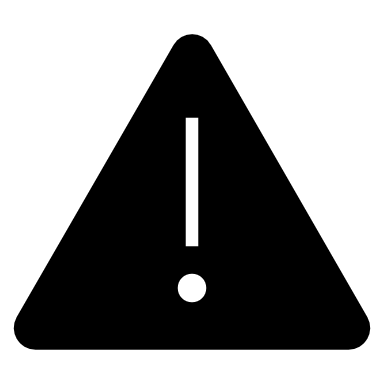